An introduction to
Windows Phone 7 Development
Introductions
I’m Rob Fonseca-Ensor
A Solution Architect at Infusion
I run the Canary Wharf .NET User Group
I blog at http://www.robfe.com
My twitter account is @robfe
I helped write a book on WP7
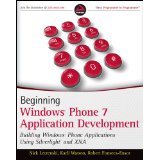 Agenda
The Phone
The App Store Marketplace
The Development Environment
The Code
Hardware - Standardised
All Manufacturers target a single chassis spec
480x800 pixels
Buttons: Back, Windows, Search, Volume, Lock, Camera
Only back can be handled
GPS, Accelerometer, Wi-Fi, Bluetooth, Rear camera, Compass
Optional: Keyboard, Gyroscope
Potential: Higher res, Front camera, NFC
[Speaker Notes: HTC, Samsung, Nokia
Manufacturers can only customise the OS by adding apps
There were smaller screen specs, but no-one built a phone with that
Front-facing camera is likely since MS bought skype]
User Experience
Design Principles: “Metro”
Clean, Simple, Information-at-a-glance
Live Tiles
Panorama controls
Lots of animation
Only when it makes sense
Consistent “Back Stack”
Multitasking
[Speaker Notes: Metro – think public transport
Animations have to reinforce the user’s mental model
The back stack is like a browser – press back to go back to the previous screen, or press the windows button to go “forward” to the start screen.
The multitasking has a huge emphasis on performance]
Software - Apps
Angry Birds
Mail / Calendar
Microsoft Office / Skydrive / Sharepoint
Xbox LIVE
Deep “people” integration
Windows Live, Twitter, Facebook, Contacts
Internet Explorer 9
HTML5
[Speaker Notes: You can edit powerpoint decks on your phone. Crikey.]
The Marketplace
“Curated” like the App Store.
Testing takes about a week
$99 to join the dev programme
70/30 split, MS Ad platform
Trial Mode
Most manufacturers have their own department
[Speaker Notes: The exact test script (including automated tools) comes with the SDK
There is an API call to find out if the user is trialling your app
Manufacturers can write device specific apps (calling private driver code), which becomes available on the marketplace IF you have their phone]
Tools
http://create.msdn.com
Downloads -> Windows Phone SDK 7.1
Visual Studio Express for Windows Phone
Blend for Windows Phone
Free
Phone unlock
Join the Developer Program ($99)
ChevronWP7 – semiofficial ($9)
Code – XNA for Games
C# - Standard run loop
Update()
Draw()
High-performance 2D and 3D graphics
Lots of useful APIs
Geometry, media, input
Code – Silverlight for Apps (and games)
XAML and C#
Declare your View in XAML
Code in C#
Same benefits as desktop Silverlight
Control suite, Layout
Databinding
Styles & templates
Animations
Tools: Expression Blend
[Speaker Notes: Silverlight can be useful for games too – event based things like board & card games...]
What is XAML anyway?
Simply an alternative to generator code
// 
// maskedTextBox1
// 
this.maskedTextBox1.Location = new System.Drawing.Point(53, 77);
this.maskedTextBox1.Name = "maskedTextBox1";
this.maskedTextBox1.Size = new System.Drawing.Size(152, 20);
this.maskedTextBox1.TabIndex = 4;
// 
// Form1
// 
this.AutoScaleDimensions = new System.Drawing.SizeF(6F, 13F);
this.AutoScaleMode = System.Windows.Forms.AutoScaleMode.Font;
this.ClientSize = new System.Drawing.Size(284, 262);
this.Controls.Add(this.maskedTextBox1);
[Speaker Notes: XAML is MUCH easier to hand-edit, is familiar to web developers, and 3rd party tools can manipulate it easier.]
DEMO: A simple UI
Lets make a screen that checks if a webpage can be accessed.
Create a WP7 project
Add the controls to the XAML
Hook up the code
Bonus Demo: Expression Blend
Databinding & MVVM
All this “Codebehind” can turn into spaghetti quickly
Does not promote reuse
Interdependant
Not unit-testable
Silverlight has a brilliant databinding framework
MVVM = Fowler’s Presentation pattern for WPF/Silverlight.
MVVM
Databinding Demo?
Questions?